ARABIA GRAND TEMPLE & COURT
501c-10
PROJECT
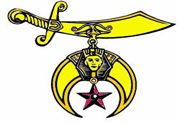 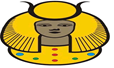 What organizations qualify for 501c10?
Domestic Fraternal Societies and Associations
501c10 domestic fraternal societies and associations are similar to section 501c8 fraternal beneficiary societies except that they may not provide life, sick, accident, or other benefits to members.
What MUST we Do?
Domestic fraternal societies must devote their NET earnings exclusively to:
 Religious (obvious) 
Charitable (Toy and food drives)
Scientific (Greenwood Scottish Rite Hospital)
Literary (Accelerated readers program)
Educational (Mentorship programs)
Fraternal purposes (operating expenses)
Floyd Green Financial Services
For a limited time only, we will set up your 501c3 / nonprofit organization for a service fee of $489.  Government filing fees are charged separately and vary.
 We set up over 3,000 non-profits over the last 5 years and have a 100% approval rate 
1-877-457-2550
Email  info@fgfservices.com
The Process is Simple
1.  Call us at 1-877-457-2550 or 770-457-2550 or email  info@fgfservices.com to schedule a phone appointment and provide us with the information needed to setup your non-profit.
2.  During the appointment, we will provide you with all the tax and business guidance to make your non-profit successful.
Why Use Us to Set-up Your Non-Profit?
We are a firm (run by a CPA) that specializes in setting up and providing tax services to 501c3 non-profits.
 
You will find that other CPA firms and law firms charge as much as $2,500 to setup a non-profit.
 
You will find that the online non-profit services do not provide the individual services as we do and they do not have the tax expertise that we bring to the table.
 
You speak directly with the CPA who has over 20 years of tax and financial experience.
 
We set-up Non-Profits nationwide.